Wahlpflichtbereich Ab Klassenstufe 7
Schule an der Waldwies – Gemeinschaftsschule Saarwellingen
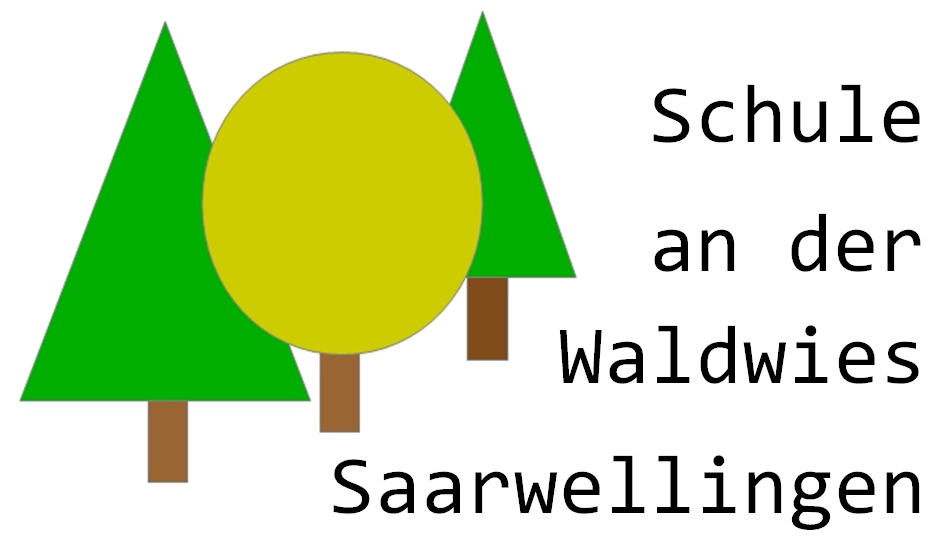 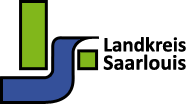 Arbeitslehre
2stündig
Englisch 2. Fremd- sprache 4stündig
Beruf und Wirtschaft
2stündig
Englisch Sprachkurs berufsbezogen
2stündig
oder
Sport und Gesundheit 2stündig